Tutorial eduCapes
Como alterar os dados da sua conta no eduCapes

Como adicionar e editar os dados da sua submissão (título, autor, co-autor, etc)

Como remover e adicionar arquivos na sua submissão

Como excluir toda a sua submissão
Como alterar os dados da sua conta no eduCapes
Primeiramente, acesse o site do eduCapes: https://educapes.capes.gov.br/ e realize o login com o seu usuário.

Em seguida, clique no seu perfil e clique em “Editar conta”.
Clique no seu perfil
E depois clique em “Editar Conta”
Seremos levados à página de edição do perfil, abaixo todos os campos podem ser editados pelo usuário, com exceção do CPF, Nome e E-mail.

Caso queira realizar a alteração em um desses campos citados acima, envie um e-mail à Equipe eduCapes solicitando a correção, pois somente um administrador do site consegue alterar esses campos.
Campos que somente os Administradores do eduCapes podem editar
Depois de ter alterado os dados que desejar, clique em “Atualizar perfil”, para finalizar a edição.
Clique Aqui
Pronto, seu perfil foi atualizado.

Caso ainda esteja restando alguma dúvida a respeito deste tutorial, envie um e-mail a Equipe eduCapes.

FIM!!!
Como adicionar e editar dados da sua submissão (título, autor, co-autor, etc)
Primeiramente, acesse o site do eduCapes: https://educapes.capes.gov.br/ e realize o login com o seu usuário.

Acesse a página do produto que submeteu e que deseja editar os dados e vá até o final dela.
No final da página encontraremos as “Ferramentas do Administrador” e embaixo o botão “Editar”, clique nele.
Aqui
Seremos levados à página de edição da submissão, abaixo como mostra a foto, estão os campos editáveis dos dados, para editar, simplesmente clique e preencha como desejar.

Abaixo dos campos editáveis dos dados, há um botão para adicionar um campo, caso tenha esquecido de adicionar um co-autor, ou outro dado que esteja faltando na submissão.
Campos editáveis dos dados
Para adicionar um campo, clique como o indicado na imagem abaixo e escolha o campo que deseja adicionar.
Clique aqui
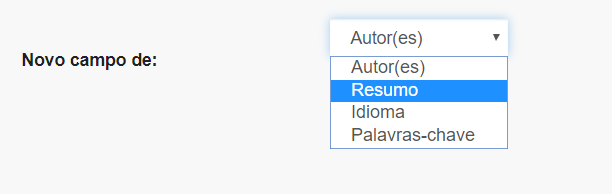 Escolha o campo
Após escolher o campo, preencha como desejar e depois clique no botão verde.
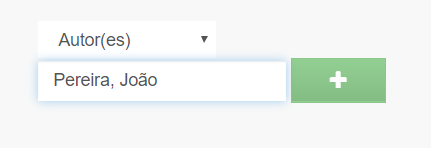 Então o novo campo será adicionado.
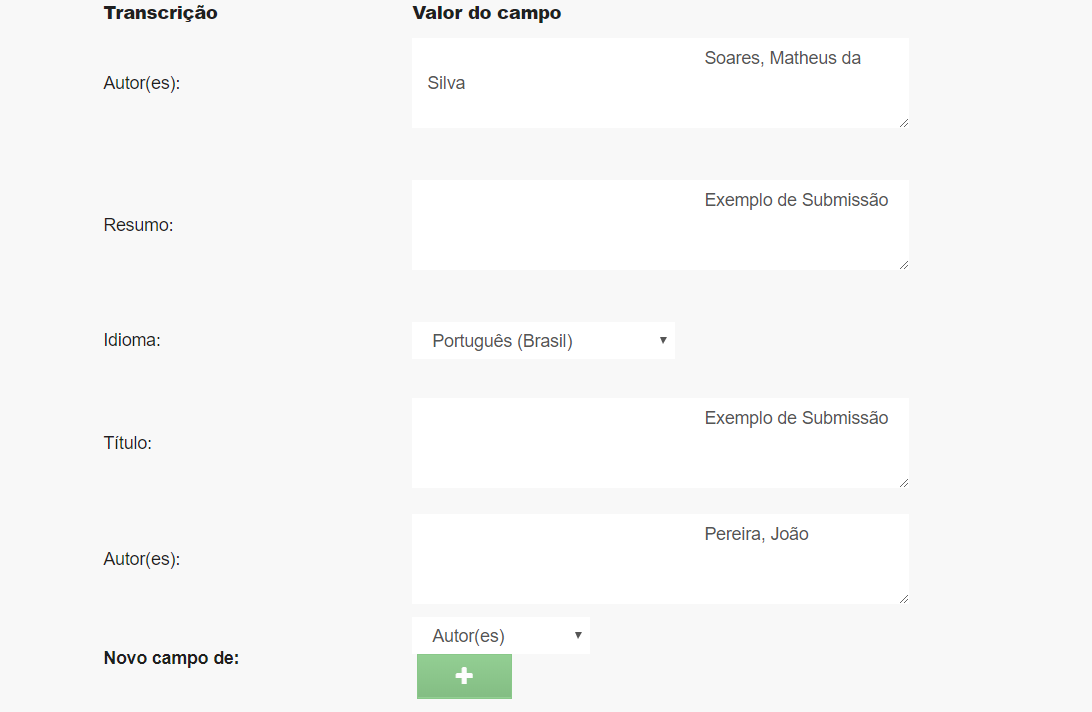 Para finalizar a edição, clique no botão “Atualizar”.
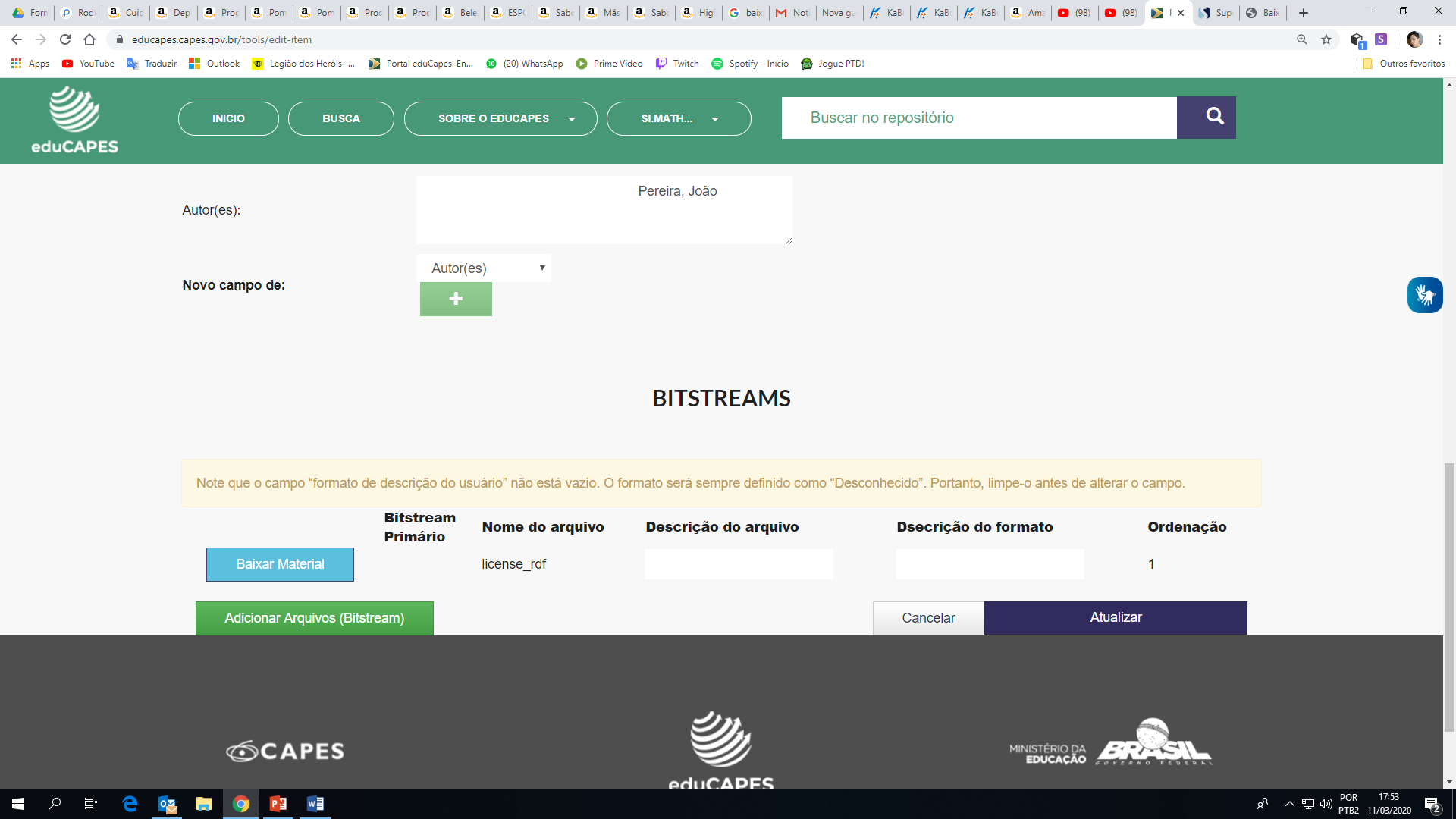 Aqui.
A página de edição foi recarregada, para sair e verificar se os dados da submissão foram atualizados, clique no link da página do item.
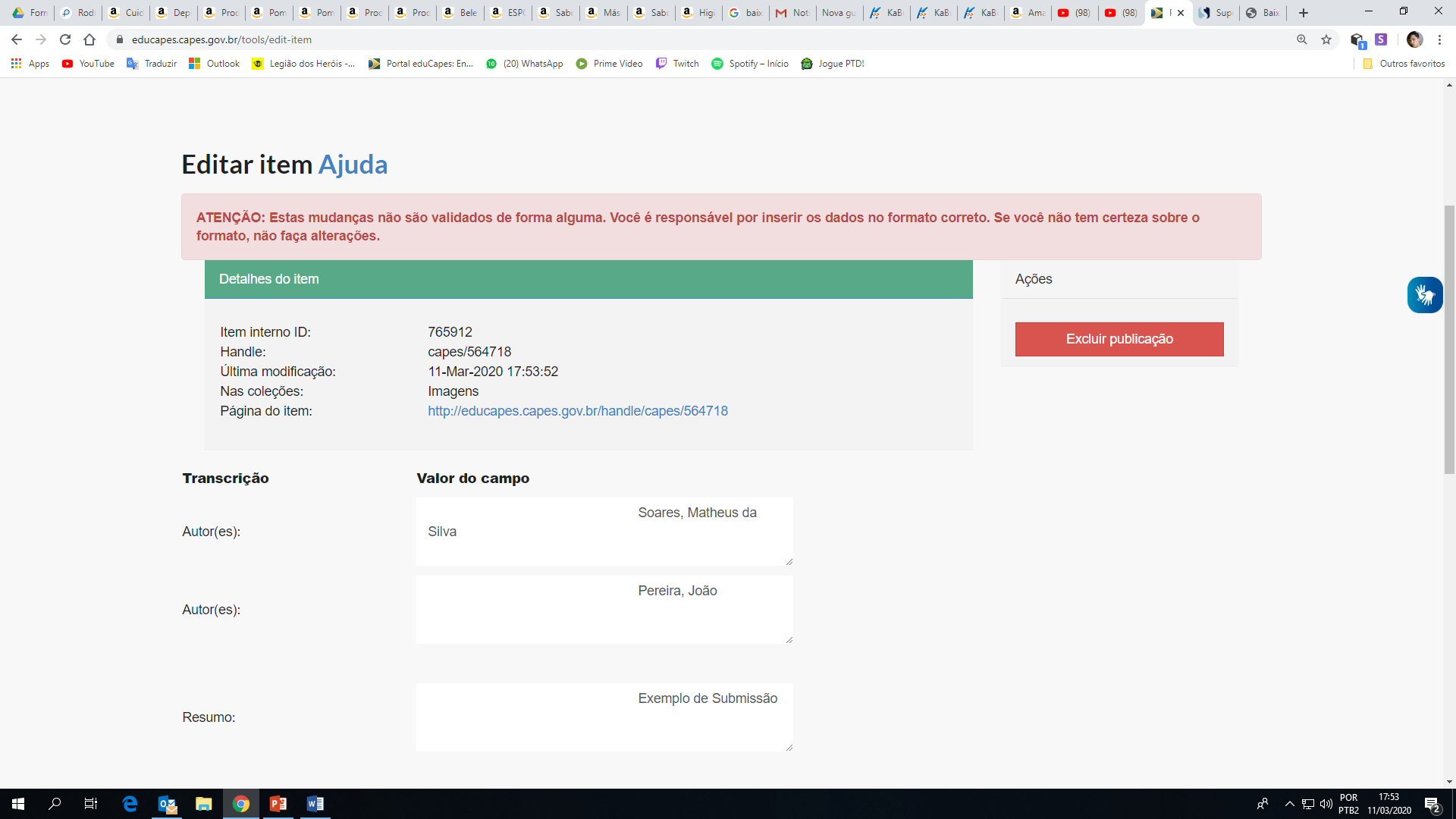 Aqui.
Como podemos ver o outro ator que preenchi, foi adicionado na submissão.

Caso ainda esteja restando alguma dúvida a respeito deste tutorial, envie um e-mail a Equipe eduCapes.

FIM!!!
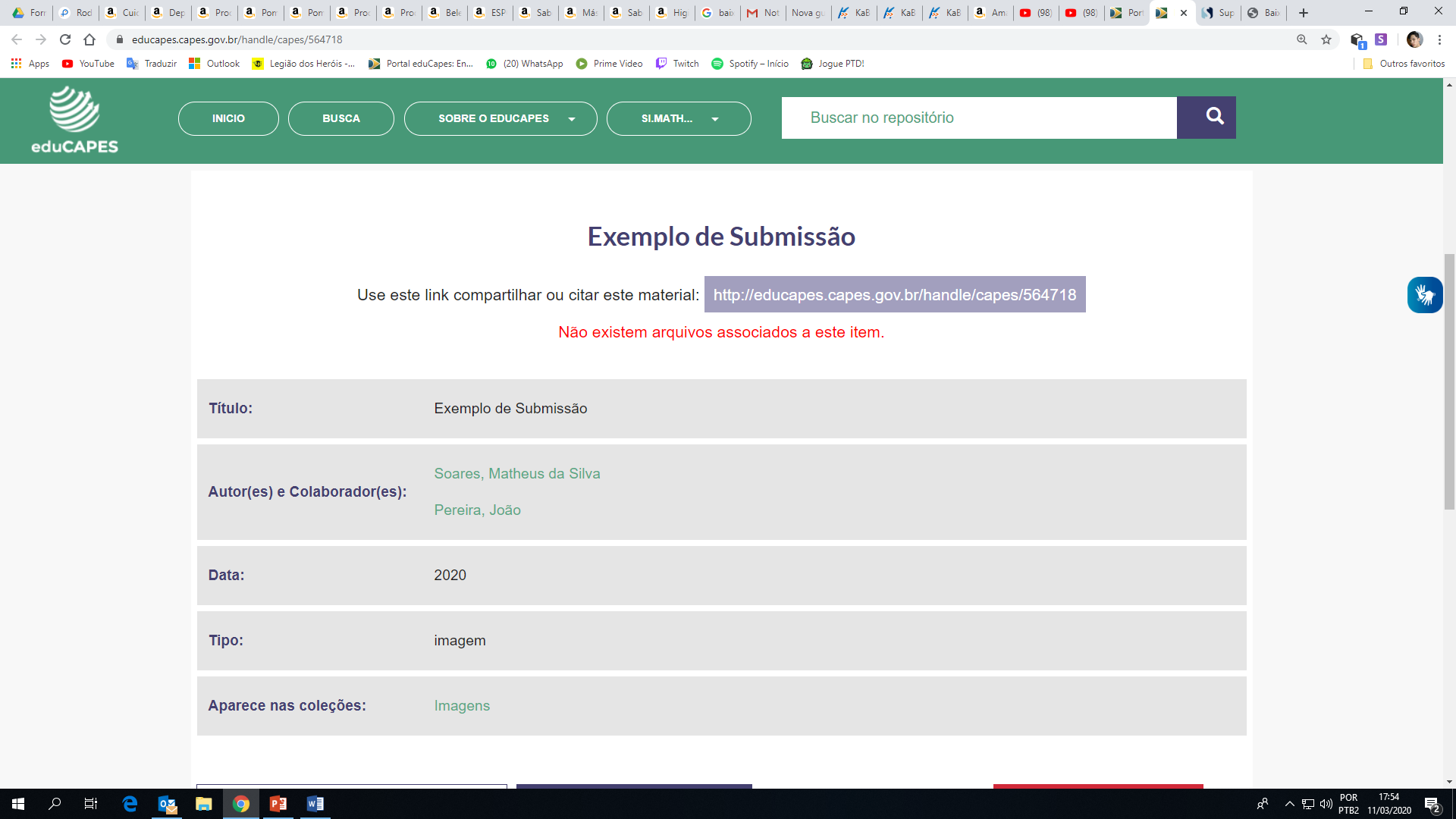 Aqui.
Como remover e adicionar arquivos na sua submissão
Primeiramente, acesse o site do eduCapes: https://educapes.capes.gov.br/ e realize o login com o seu usuário.

Em seguida, clique no seu perfil e clique em submissões.
Clique no seu perfil
E clique em submissões
Clique em “Ver submissões aceitas.
Aqui
Escolha a submissão que deseja realizar a alteração ou excluir e clique no nome dela.
Aqui
Seremos levados à página da submissão, em seguida vá até o final da página.
No final da página encontraremos as “Ferramentas do Administrador” e embaixo o botão “Editar”, clique nele.
Aqui
Seremos levados à página de edição da submissão, caso queira remover ou substituir um arquivo em específico da submissão, vá até o final da página de edição da submissão.
No final da página de edição de submissão, encontraremos as ferramentas de excluir ou adicionar um arquivo, selecione o arquivo da submissão que deseja remover e clique em “Excluir arquivo”.
Selecione o arquivo em específico que deseja remover.
E depois clique aqui.
Como pode ver, o arquivo foi removido da submissão, para adicionar um arquivo clique em “Adicionar Arquivos (Bitstream)”.
Clique aqui.
Clique em “Escolher arquivo”.
Clique aqui.
Então, escolha o arquivo no seu computador que deseja submeter e clique em abrir.
Logo em seguida, clique em “Carregar”.
Aqui.
Após clicar, seremos levados novamente à página de edição da submissão, vá até o final da página.
Então, como podemos notar o novo arquivo foi adicionado, para finalizar a alteração, clique em “Atualizar”.
Aqui.
A página de edição será recarregada, para sair e verificar se a submissão foi atualizada, clique no link da página do item.
Como podemos notar, a submissão foi atualizada com o novo arquivo.

Caso ainda esteja restando alguma dúvida a respeito deste tutorial, envie um e-mail a Equipe eduCapes.

FIM!!!
Como excluir toda a sua submissão
Primeiramente, acesse o site do eduCapes: https://educapes.capes.gov.br/ e realize o login com o seu usuário.

Acesse a página do produto que submeteu e que deseja excluir e vá até o final da página.
No final da página encontraremos as “Ferramentas do Administrador” e embaixo o botão “Editar”, clique nele.
Aqui
Seremos levados à página de edição da submissão, para excluir toda a submissão, clique em “Excluir publicação”

Pronto! Sua submissão foi excluída.

Caso ainda esteja restando alguma dúvida a respeito deste tutorial, envie um e-mail a Equipe eduCapes.

FIM!!!
Para excluir toda a submissão clique aqui.